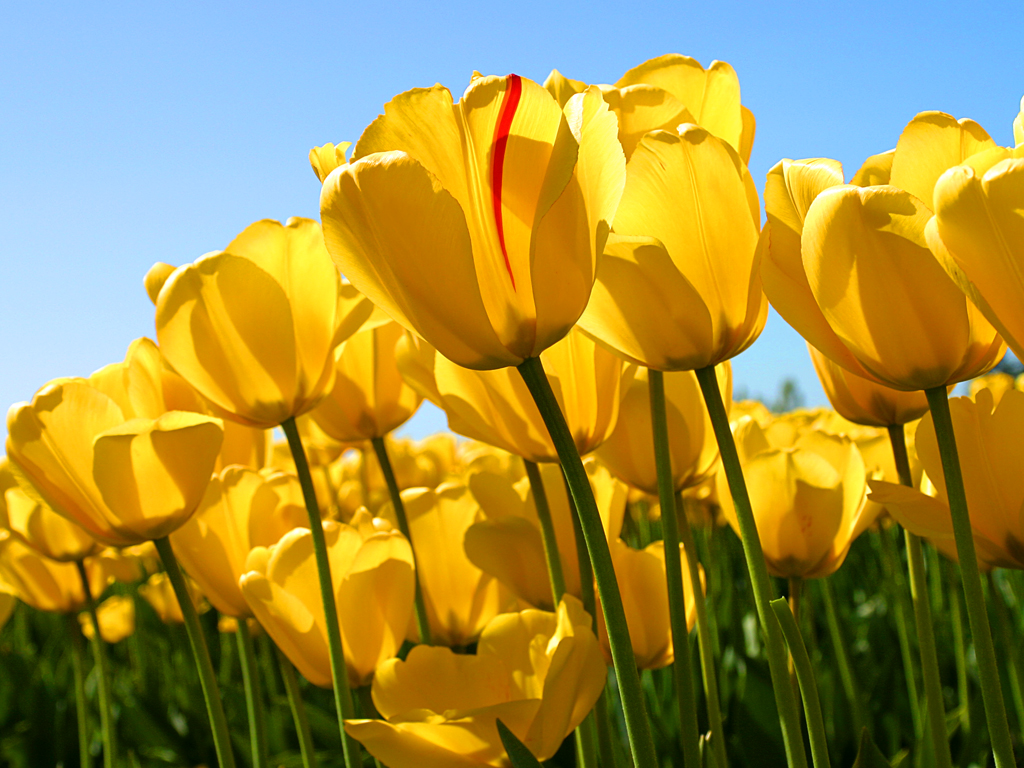 আজকের ক্লাসে সবাইকে
স্বাগতম
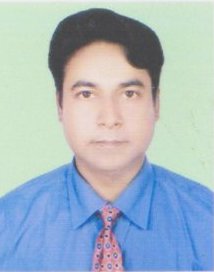 পরিচিতি
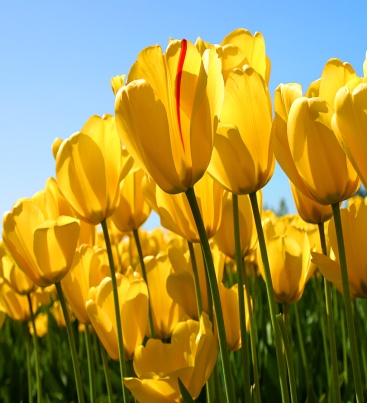 মোঃ আবুল খায়ের খন্দকার
ট্রেড ইন্সট্রাক্টর 
ডঃ আখতার হামদ খান ভি,টি,আই  
কুমিল্লা
E-mail-kkhair2003@yahoo.co.in
Mobile-01819867012
পূর্ব জ্ঞান যাচাই
পাঠ ঘোষনা
থ্রী-ওয়ে সুইচ ববহারে ২টি বতি স্বতন্ত্রভাবে নিয়ন্ত্রণের ব্যবস্থা।
পাঠ পরিচিতি
জেনারেল ইলেকট্রিক্যাল ওয়ার্কস
নবম (ভক)-১-১
অধ্যায়-৪
থ্রী-ওয়ে সুইচ ববহারে ২টি বতি স্বতন্ত্রভাবে নিয়ন্ত্রণের ব্যবস্থা।
শিখনফল
এই পাঠ শেষে শিক্ষর্থির যা বলতে পারবে
1. বিদূৎ কি বলতে পারবে।

2. ইলেকট্রিকেল তার কি বলতে পারবে।

3. থ্রী-ওয়ে সুইচ ববহারে ২টি বতি স্বতন্ত্রভাবে নিয়ন্ত্রণের কানেকশন সার্কিট ডায়াগ্রাম আঁকতে পারবে ।
পাঠ বিশ্লেষণ
বর্ননাঃ-
জোরায় কাজ
থ্রী-ওয়ে সুইচ ববহারে ২টি বতি স্বতন্ত্রভাবে নিয়ন্ত্রণের ব্যবস্থা।
প্রশ্নোত্তর পর্ব
বাড়ির কাজ
থ্রী-ওয়ে সুইচ ববহারে ২টি বতি         স্বতন্ত্রভাবে নিয়ন্ত্রণের কানেকশন সার্কিট ডায়াগ্রাম আঁকতে হবে।
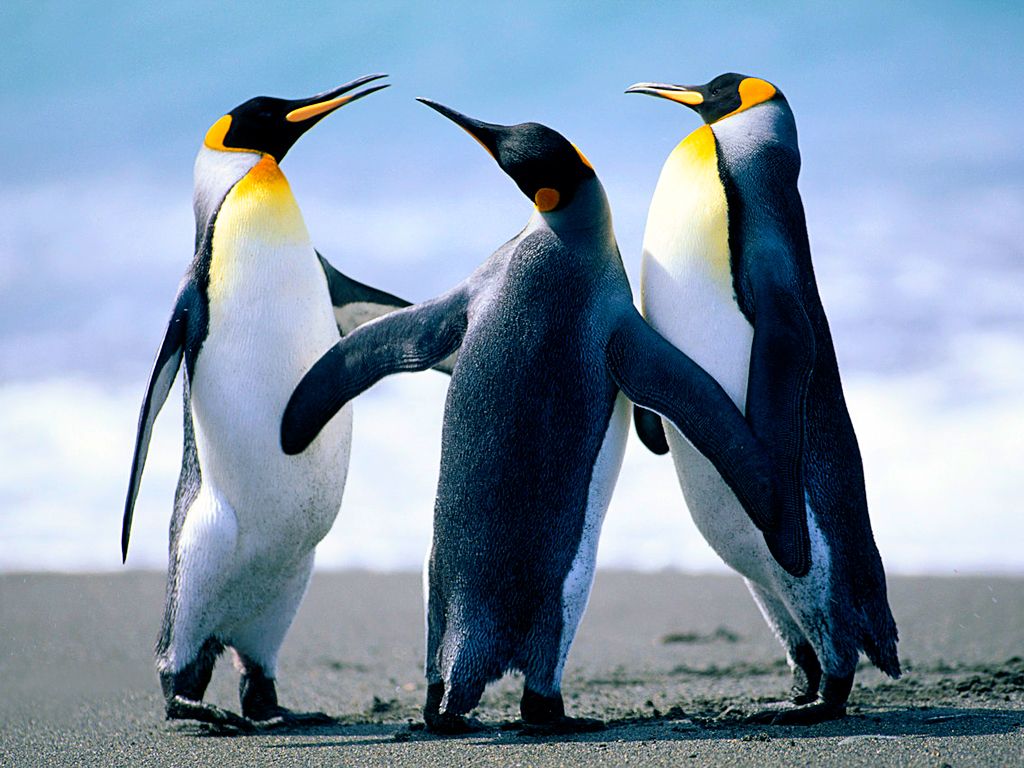 সকল কে
ধন্যবদ